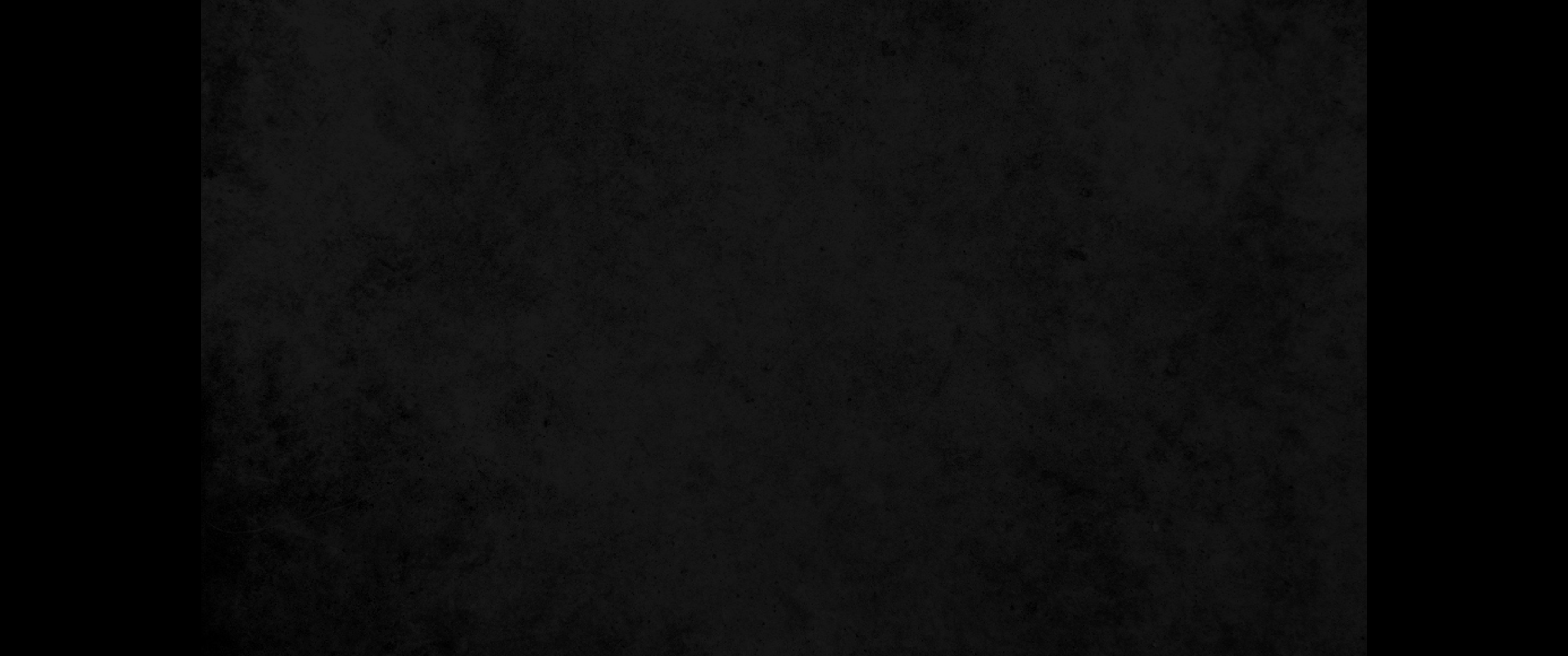 1. 내가 인자와 정의를 노래하겠나이다 여호와여 내가 주께 찬양하리이다1. I will sing of your love and justice; to you, O LORD, I will sing praise.
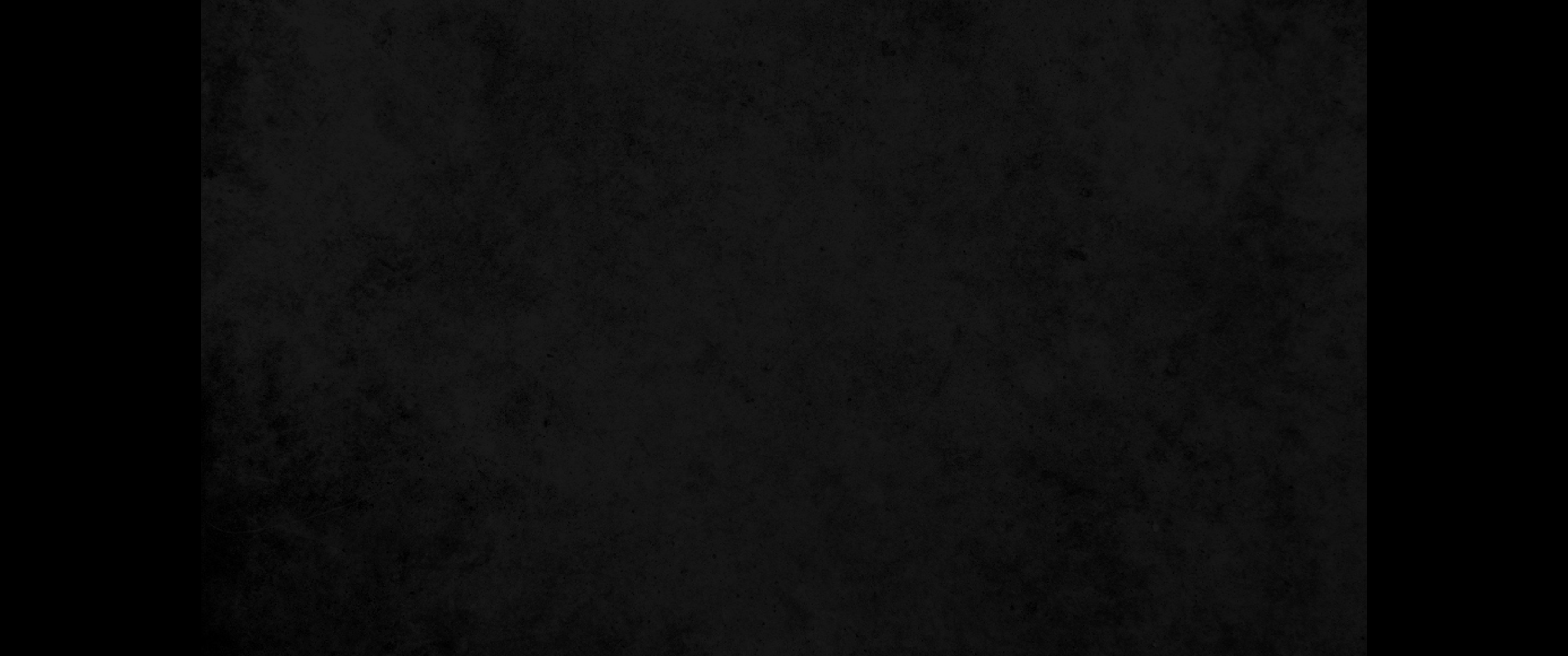 2. 내가 완전한 길을 주목하오리니 주께서 어느 때나 내게 임하시겠나이까 내가 완전한 마음으로 내 집 안에서 행하리이다2. I will be careful to lead a blameless life-when will you come to me? I will walk in my house with blameless heart.
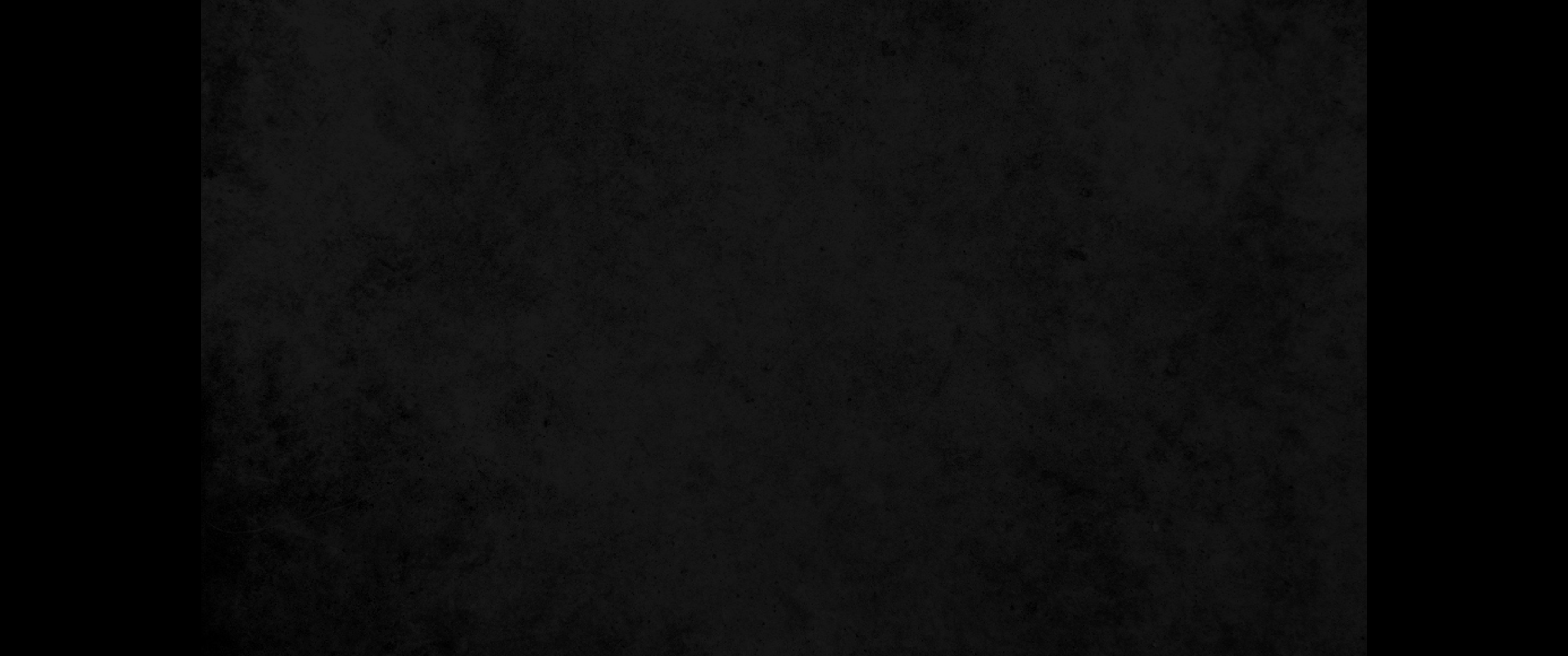 3. 나는 비천한 것을 내 눈 앞에 두지 아니할 것이요 배교자들의 행위를 내가 미워하오리니 나는 그 어느 것도 붙들지 아니하리이다3. I will set before my eyes no vile thing. The deeds of faithless men I hate; they will not cling to me.
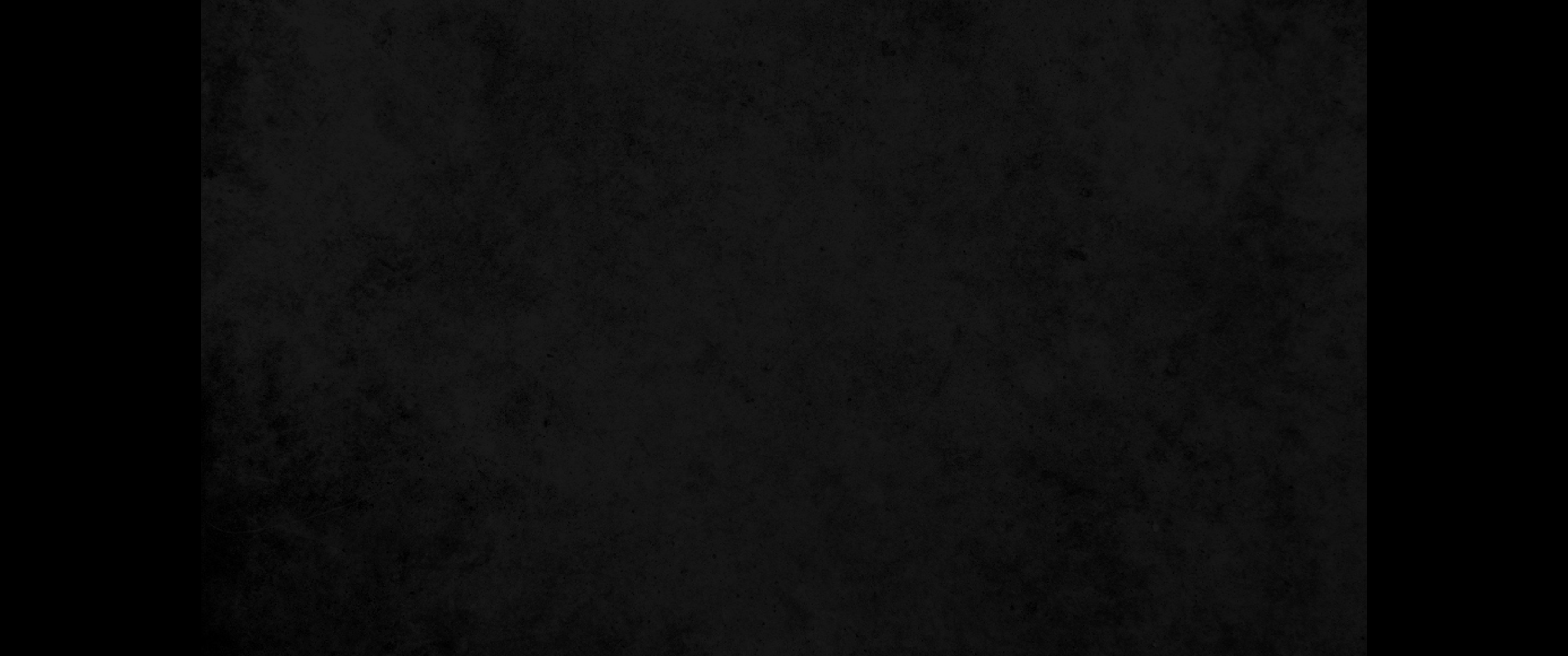 4. 사악한 마음이 내게서 떠날 것이니 악한 일을 내가 알지 아니하리로다4. Men of perverse heart shall be far from me; I will have nothing to do with evil.
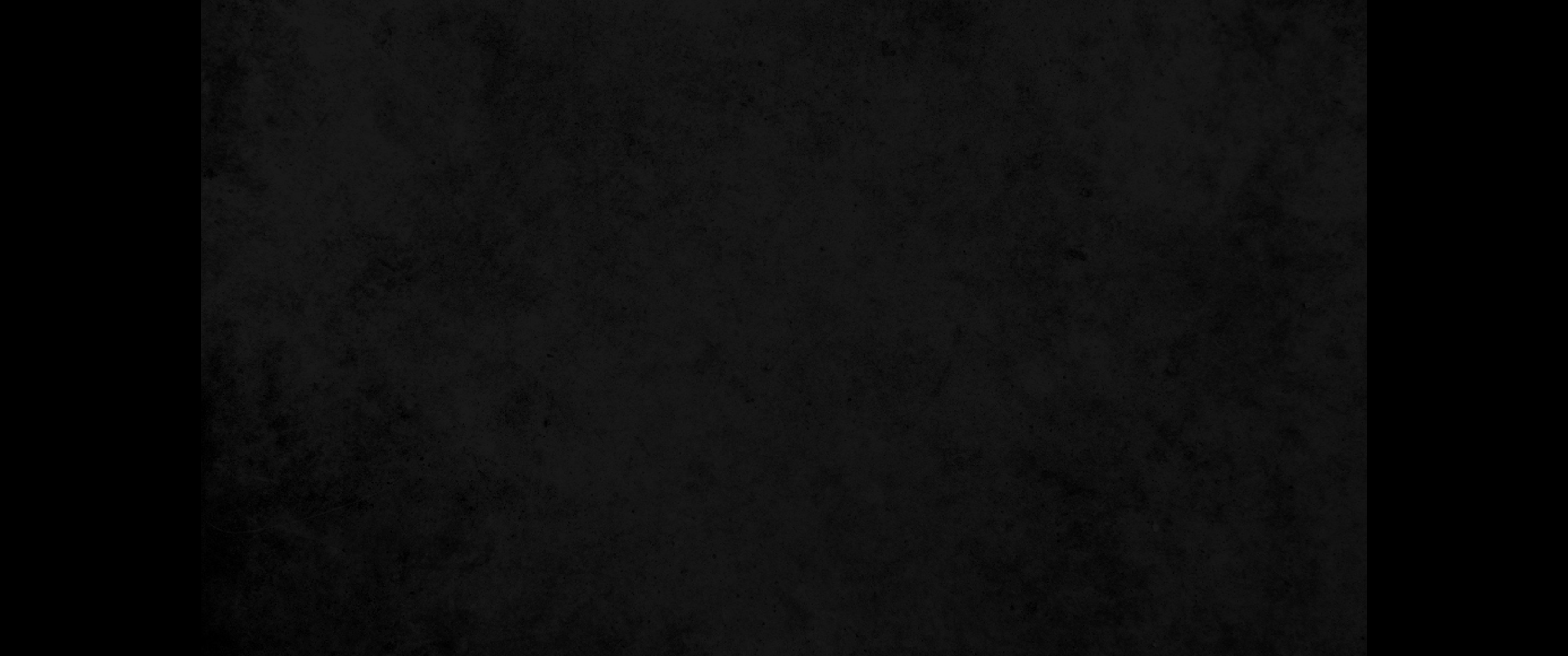 5. 자기의 이웃을 은근히 헐뜯는 자를 내가 멸할 것이요 눈이 높고 마음이 교만한 자를 내가 용납하지 아니하리로다5. Whoever slanders his neighbor in secret, him will I put to silence; whoever has haughty eyes and a proud heart, him will I not endure.
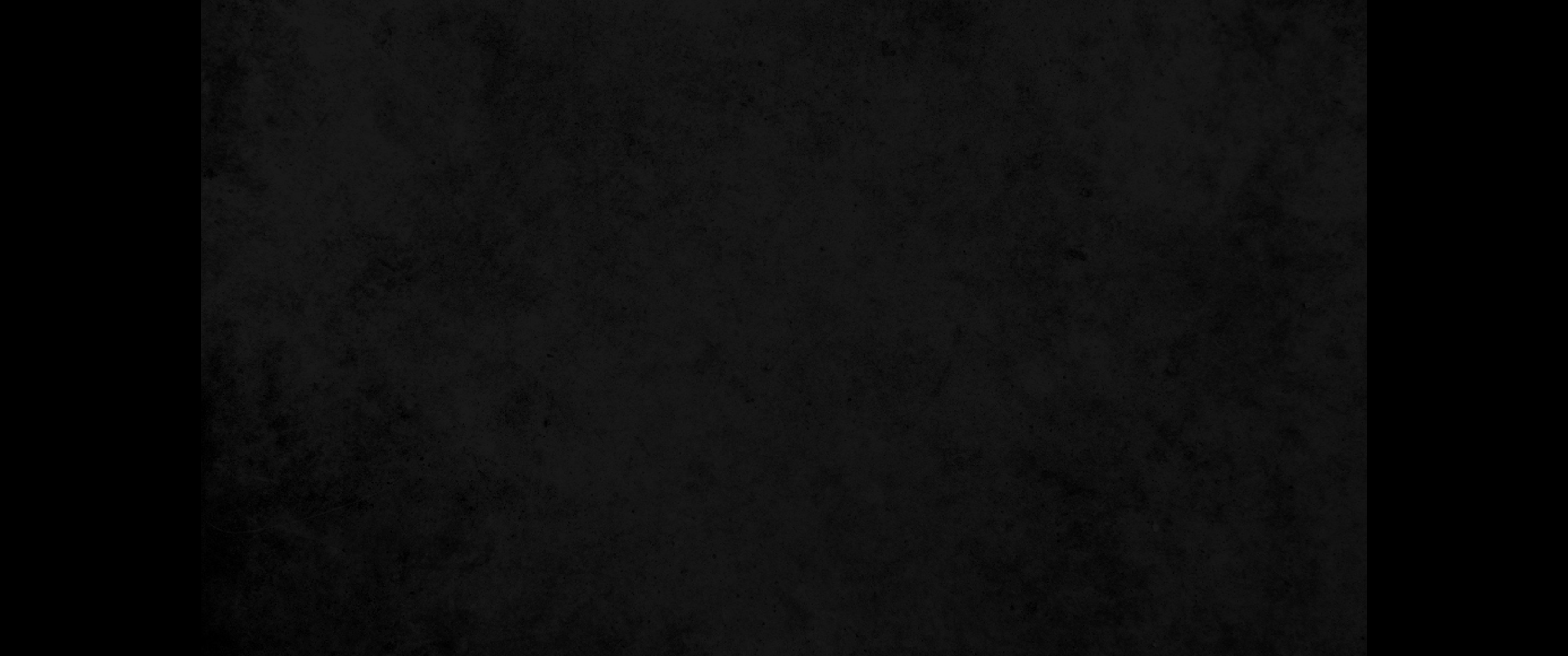 6. 내 눈이 이 땅의 충성된 자를 살펴 나와 함께 살게 하리니 완전한 길에 행하는 자가 나를 따르리로다6. My eyes will be on the faithful in the land, that they may dwell with me; he whose walk is blameless will minister to me.
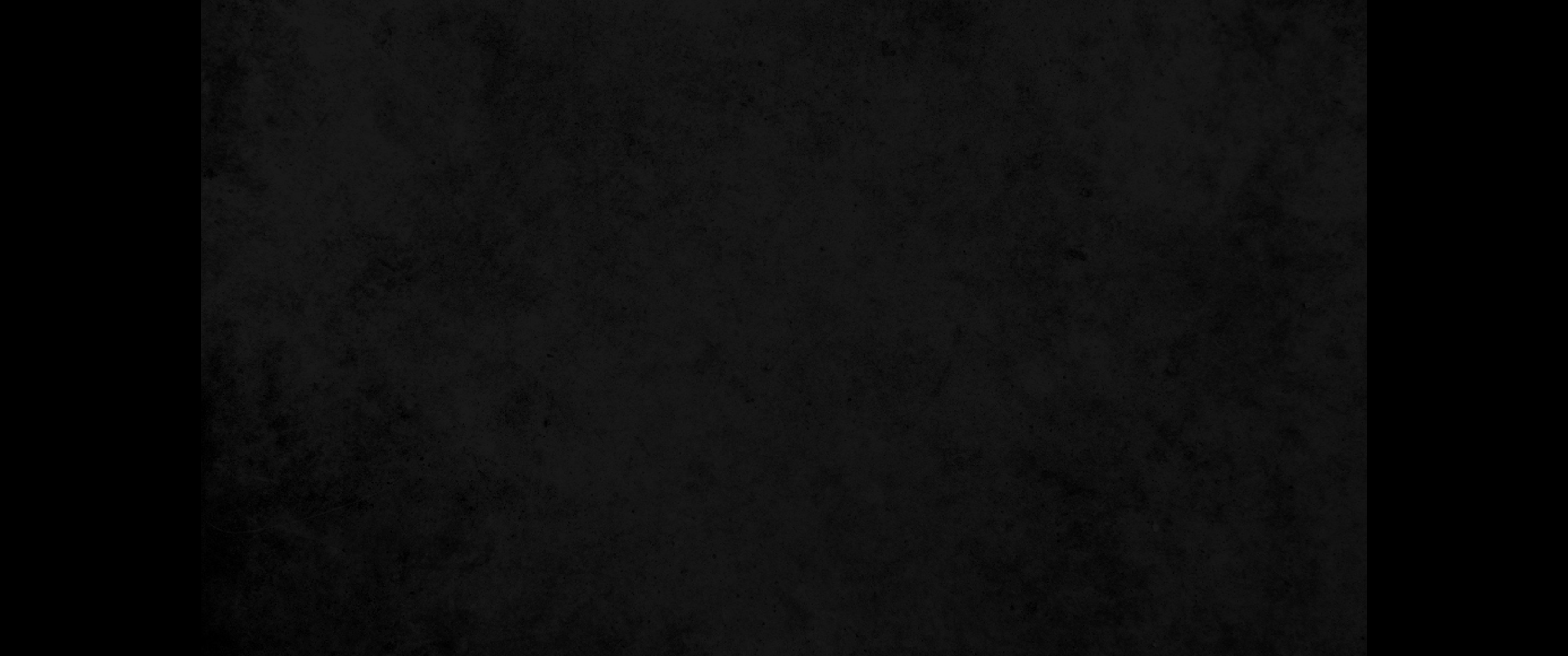 7. 거짓을 행하는 자는 내 집 안에 거주하지 못하며 거짓말하는 자는 내 목전에 서지 못하리로다7. No one who practices deceit will dwell in my house; no one who speaks falsely will stand in my presence.
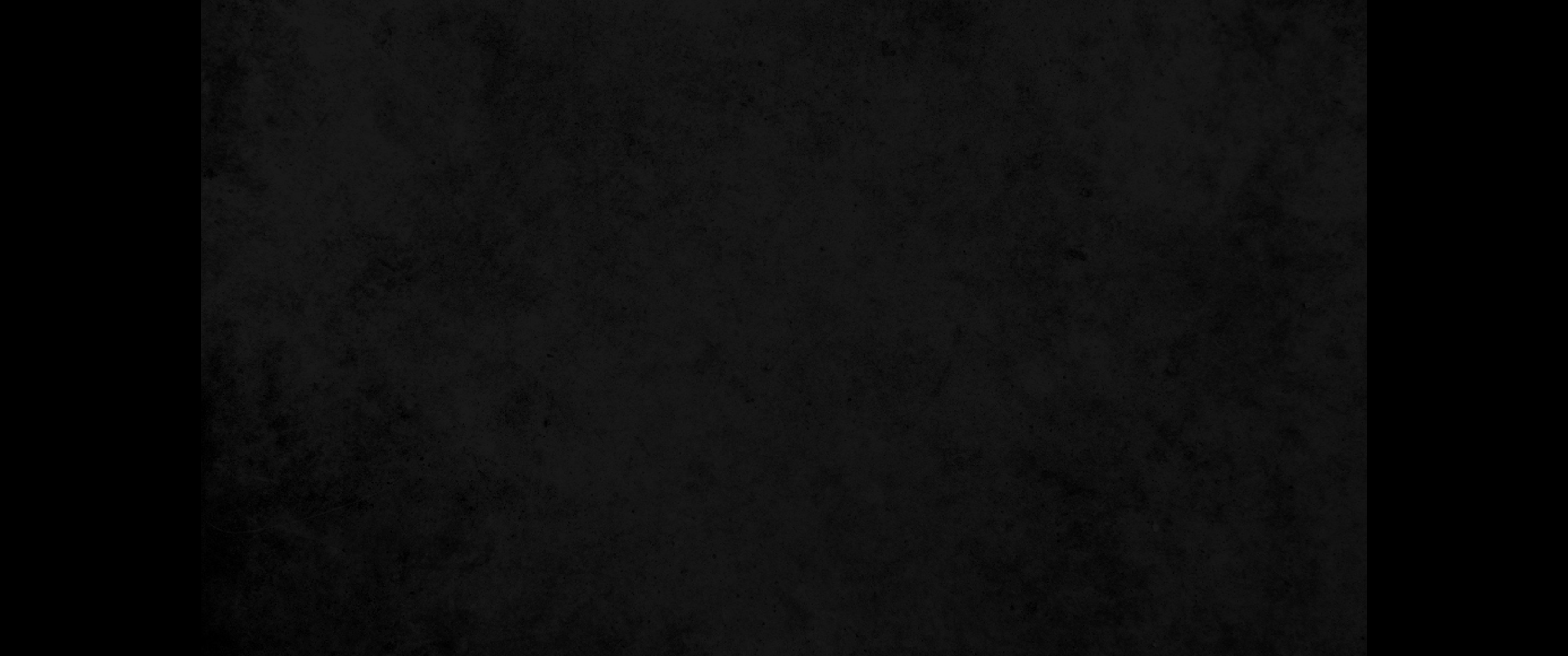 8. 아침마다 내가 이 땅의 모든 악인을 멸하리니 악을 행하는 자는 여호와의 성에서 다 끊어지리로다8. Every morning I will put to silence all the wicked in the land; I will cut off every evildoer from the city of the LORD.